■PRICE CARD
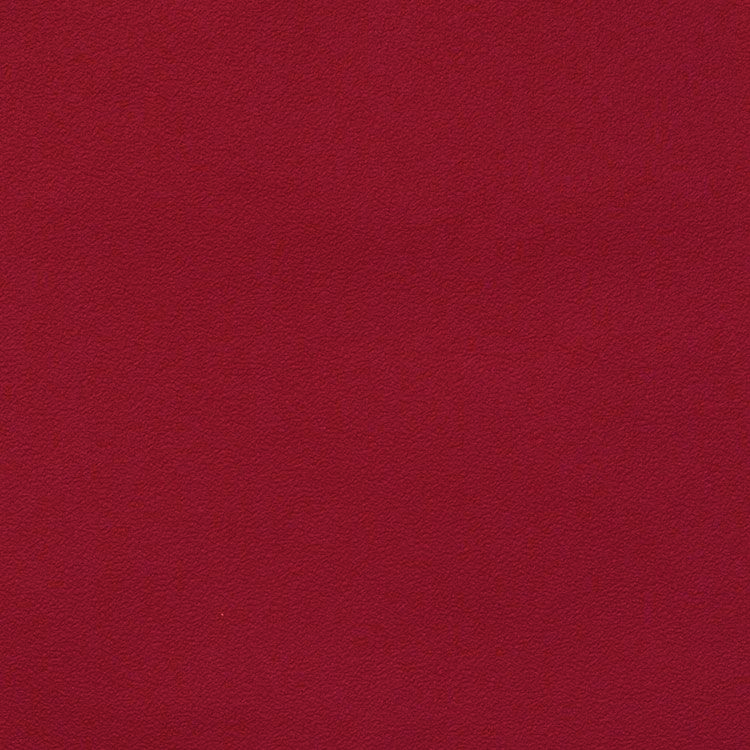 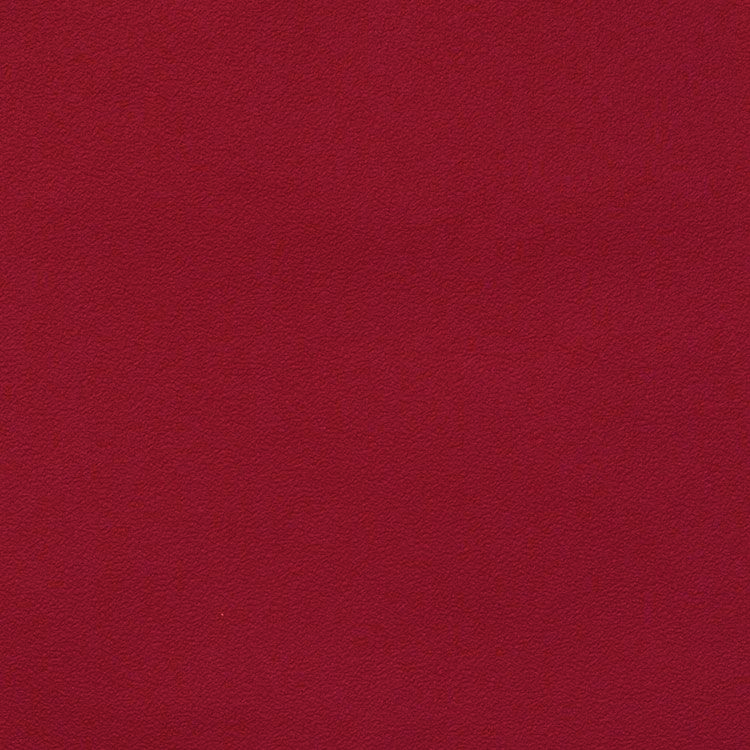 オルマ・デル・ディアブロ
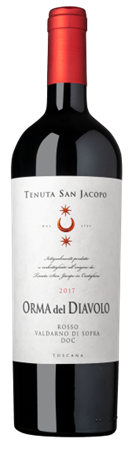 オルマ・デル・ディアブロ
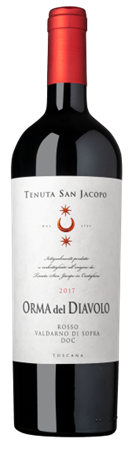 力強さとしなやかさを併せ持つ
ボルドースタイルの赤ワイン
力強さとしなやかさを併せ持つ
ボルドースタイルの赤ワイン
原産国：イタリア/DOC ｳﾞｧﾙﾀﾞﾙﾉ･ﾃﾞｨ･ｿﾌﾟﾗ生産者：テヌータ・サン・ヤコポ
品種　：ｻﾝｼﾞｮﾍﾞｰｾﾞ/ﾒﾙﾛｰ/ｶﾍﾞﾙﾈ･ｿｰｳﾞｨﾆﾖﾝ
味わい：赤・辛口・フルボディ
原産国：イタリア/ DOC ｳﾞｧﾙﾀﾞﾙﾉ･ﾃﾞｨ･ｿﾌﾟﾗ
生産者：テヌータ・サン・ヤコポ
品種　：ｻﾝｼﾞｮﾍﾞｰｾﾞ/ﾒﾙﾛｰ/ｶﾍﾞﾙﾈ･ｿｰｳﾞｨﾆﾖﾝ
味わい：赤・辛口・フルボディ
8,250
円 (税込)
希望小売価格
価格
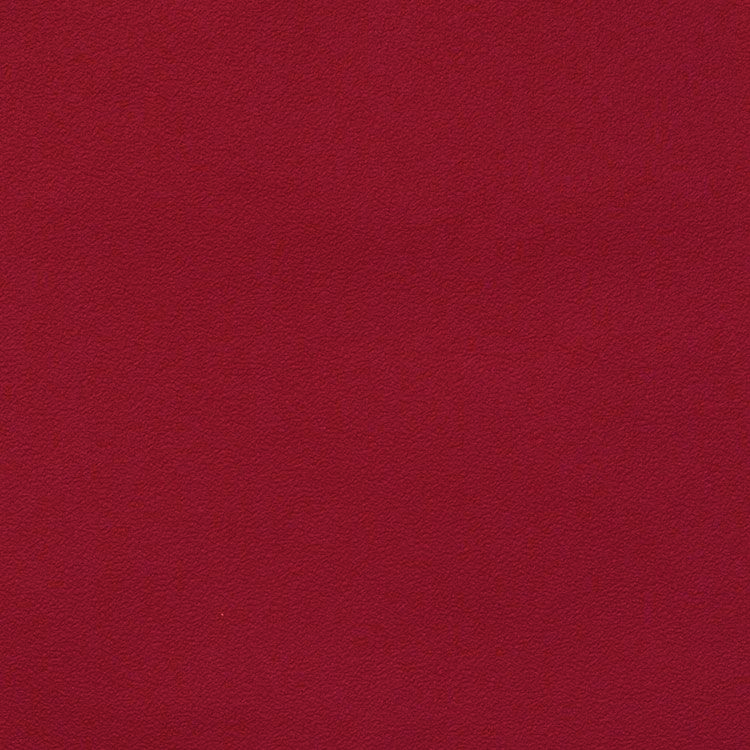 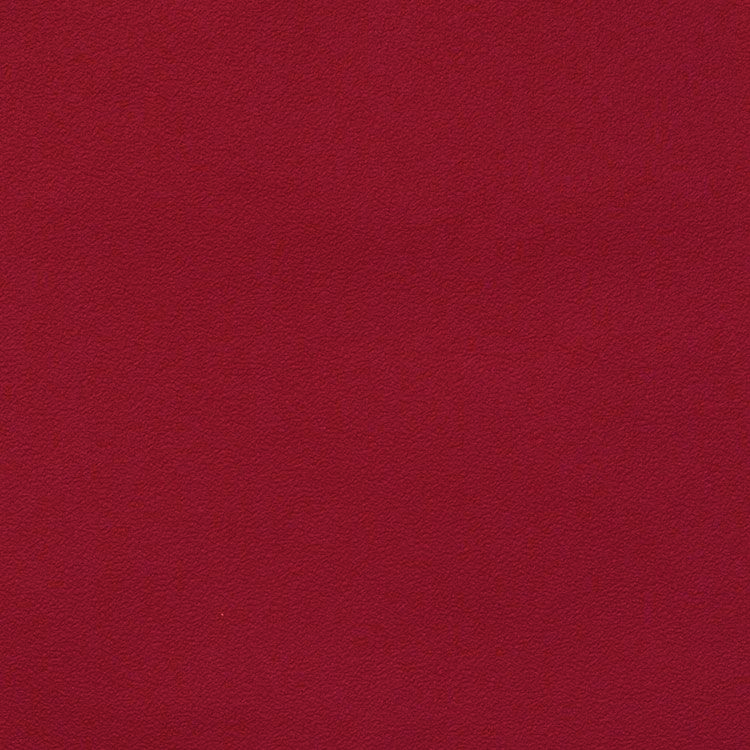 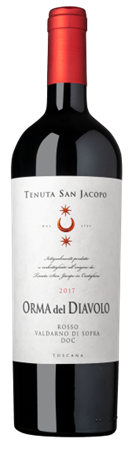 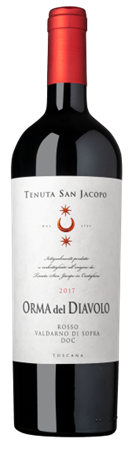 オルマ・デル・ディアブロ
オルマ・デル・ディアブロ
力強さとしなやかさを併せ持つ
ボルドースタイルの赤ワイン
力強さとしなやかさを併せ持つ
ボルドースタイルの赤ワイン
原産国　：イタリア/ DOC ｳﾞｧﾙﾀﾞﾙﾉ･ﾃﾞｨ･ｿﾌﾟﾗ生産者　：テヌータ・サン・ヤコポ
品種　　：ｻﾝｼﾞｮﾍﾞｰｾﾞ/ﾒﾙﾛｰ/ｶﾍﾞﾙﾈ･ｿｰｳﾞｨﾆﾖﾝ
味わい　：赤・辛口・フルボディ
原産国　：イタリア/ DOC ｳﾞｧﾙﾀﾞﾙﾉ･ﾃﾞｨ･ｿﾌﾟﾗ生産者　：テヌータ・サン・ヤコポ
品種　　：ｻﾝｼﾞｮﾍﾞｰｾﾞ/ﾒﾙﾛｰ/ｶﾍﾞﾙﾈ･ｿｰｳﾞｨﾆﾖﾝ
味わい　：赤・辛口・フルボディ
希望
小売
\7,500 (税込 \8,250)
価格
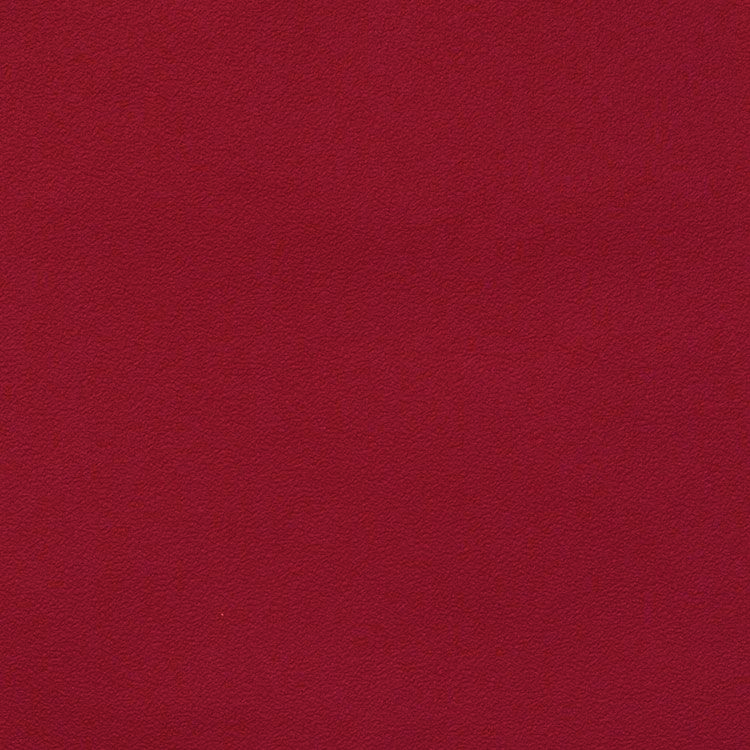 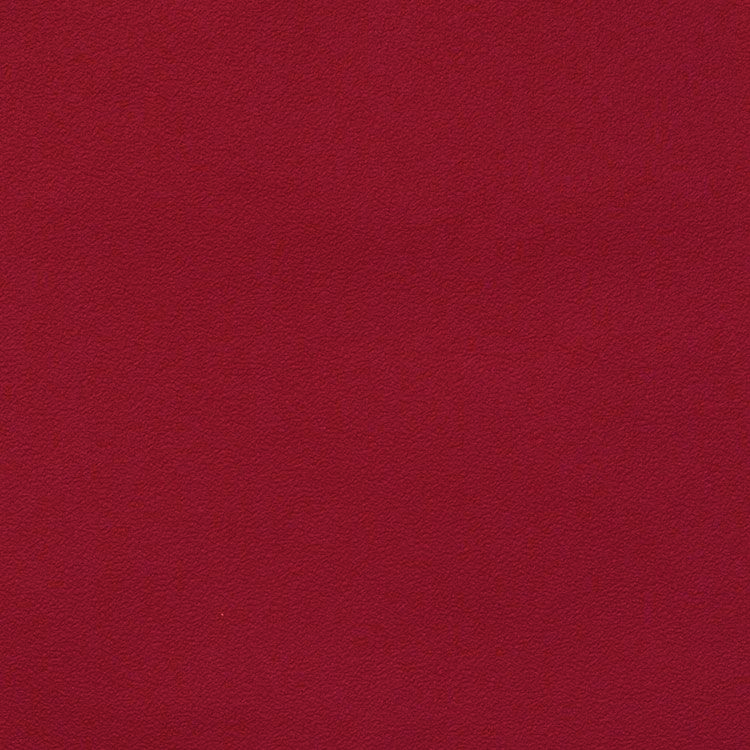 オルマ・デル・ディアブロ
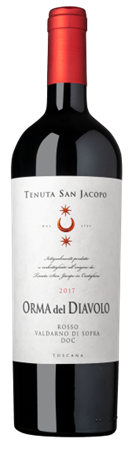 オルマ・デル・ディアブロ
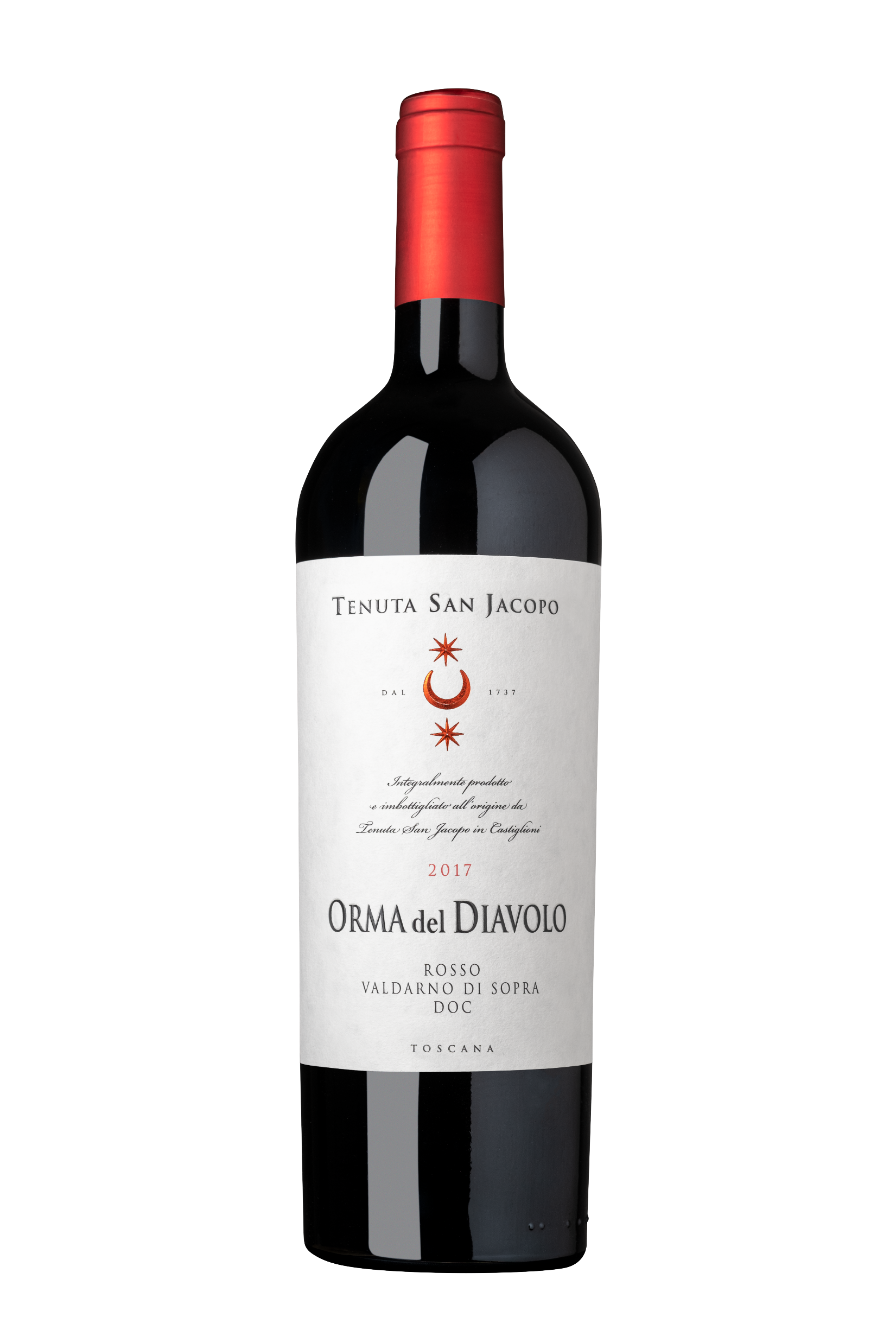 力強さとしなやかさを併せ持つボルドースタイルの赤ワイン
力強さとしなやかさを併せ持つボルドースタイルの赤ワイン
標高300メートルの南/南東向きで栽培されるサンジョヴェーゼを主体とした赤ワイン。500Lのフレンチオーク樽にて18か月樽熟成させ、甘いスパイス、タバコ、革、バルサミコとサワーチェリーを連想させる香りにフルーティーな味わい。ステーキや煮込み料理などと好相性です。
標高300メートルの南/南東向きで栽培されるサンジョヴェーゼを主体とした赤ワイン。500Lのフレンチオーク樽にて18か月樽熟成させ、甘いスパイス、タバコ、革、バルサミコとサワーチェリーを連想させる香りにフルーティーな味わい。ステーキや煮込み料理などと好相性です。
原産国　：イタリア/ DOC ｳﾞｧﾙﾀﾞﾙﾉ･ﾃﾞｨ･ｿﾌﾟﾗ
生産者　：テヌータ・サン・ヤコポ
品種　　：ｻﾝｼﾞｮﾍﾞｰｾﾞ/ﾒﾙﾛｰ/ｶﾍﾞﾙﾈ･ｿｰｳﾞｨﾆﾖﾝ
味わい　：赤・辛口・フルボディ
原産国　：イタリア/ DOC ｳﾞｧﾙﾀﾞﾙﾉ･ﾃﾞｨ･ｿﾌﾟﾗ
生産者　：テヌータ・サン・ヤコポ
品種　　：ｻﾝｼﾞｮﾍﾞｰｾﾞ/ﾒﾙﾛｰ/ｶﾍﾞﾙﾈ･ｿｰｳﾞｨﾆﾖﾝ
味わい　：赤・辛口・フルボディ
\7,500 (税込 \8,250)
希望
小売
価格